«Конструируем ЦВЕТОК – ЛИЛИЯ»
Средняя группа  Детский сад № 40  комбинированного вида
Кировского района
Г. Санкт - Петербурга
Программное содержание: 

1. Научить детей конструировать изделия, в основе которых лежат точно выбранные детали, самостоятельно выбирать материал для работы, использовать представленный образец, схемы поделок.
2. Стимулировать интерес к экспериментированию и конструированию из бросового материала.
3. Способствовать воспитанию усидчивости, аккуратности, художественного вкуса.
4. Воспитывать трудолюбие.
Цель: Развивать конструкторские и художественные возможности детей.
Задачи:
Сформировать у дошкольников познавательную и исследовательскую активность, стремление к умственной деятельности: приобщить детей к миру художественного изобретательства; развивать эстетический вкус, конструкторские навыки и умения.
Познакомить со свойствами и возможностью использования пластилина, картона и бросового материала (пластиковые ложки.
Материал для работы: пластмассовые ложки , пластилин, ножницы  и зелёный картон.
Подготовительная работа:1. Вырезание листа для цветка из зелёного картона;
2. Подготовка листочка из картона и лепестков из пластиковых ложек для цветка – лилия (работа ножницами).
3.Работа с пластилином – изготовление основы для цветка.
Основание для крепления лепестков – из белого или зелёного цвета;
Сердцевина - из жёлтого цвета.
4. Крепление нижнего ряда лепестков цветка из больших ложек с боковой стороны пластилиновой  круглой основы;
5. Крепление малых лепестков  ближе к центру;
Завершение работы.
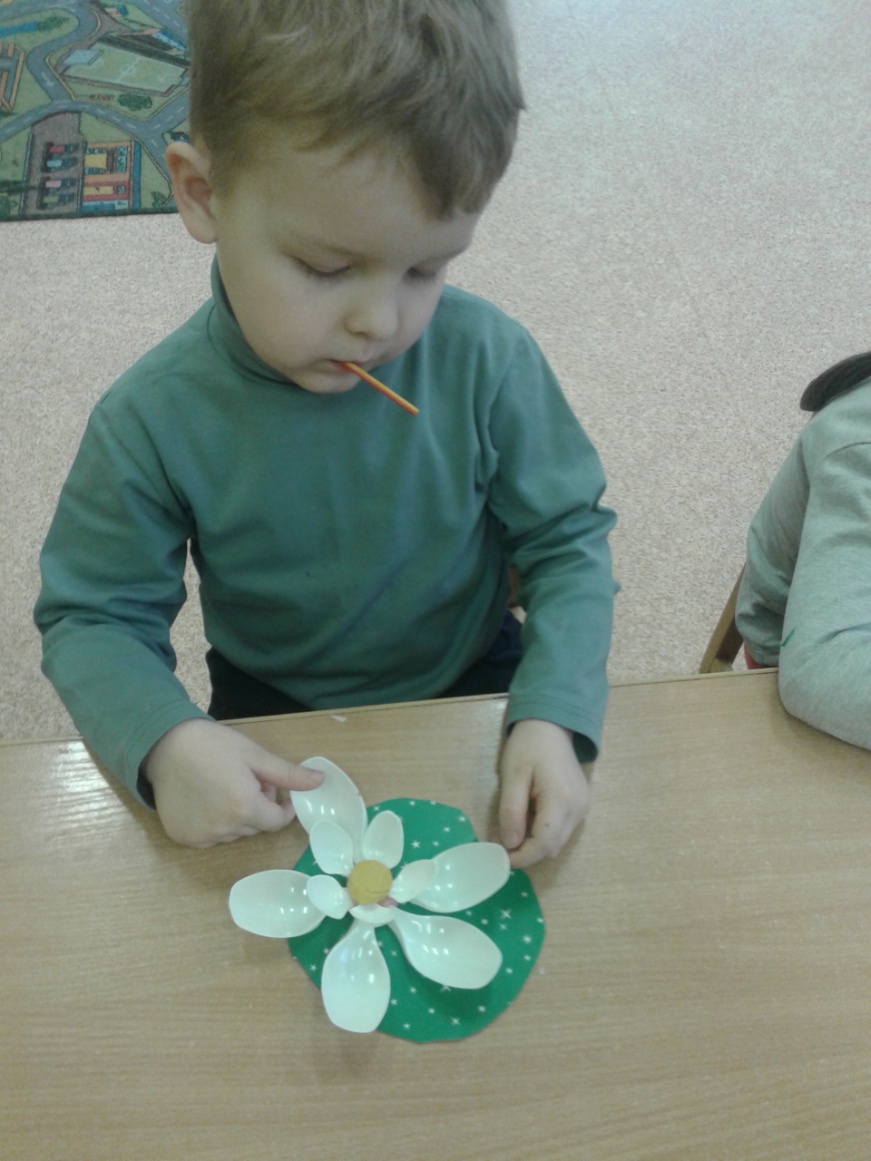 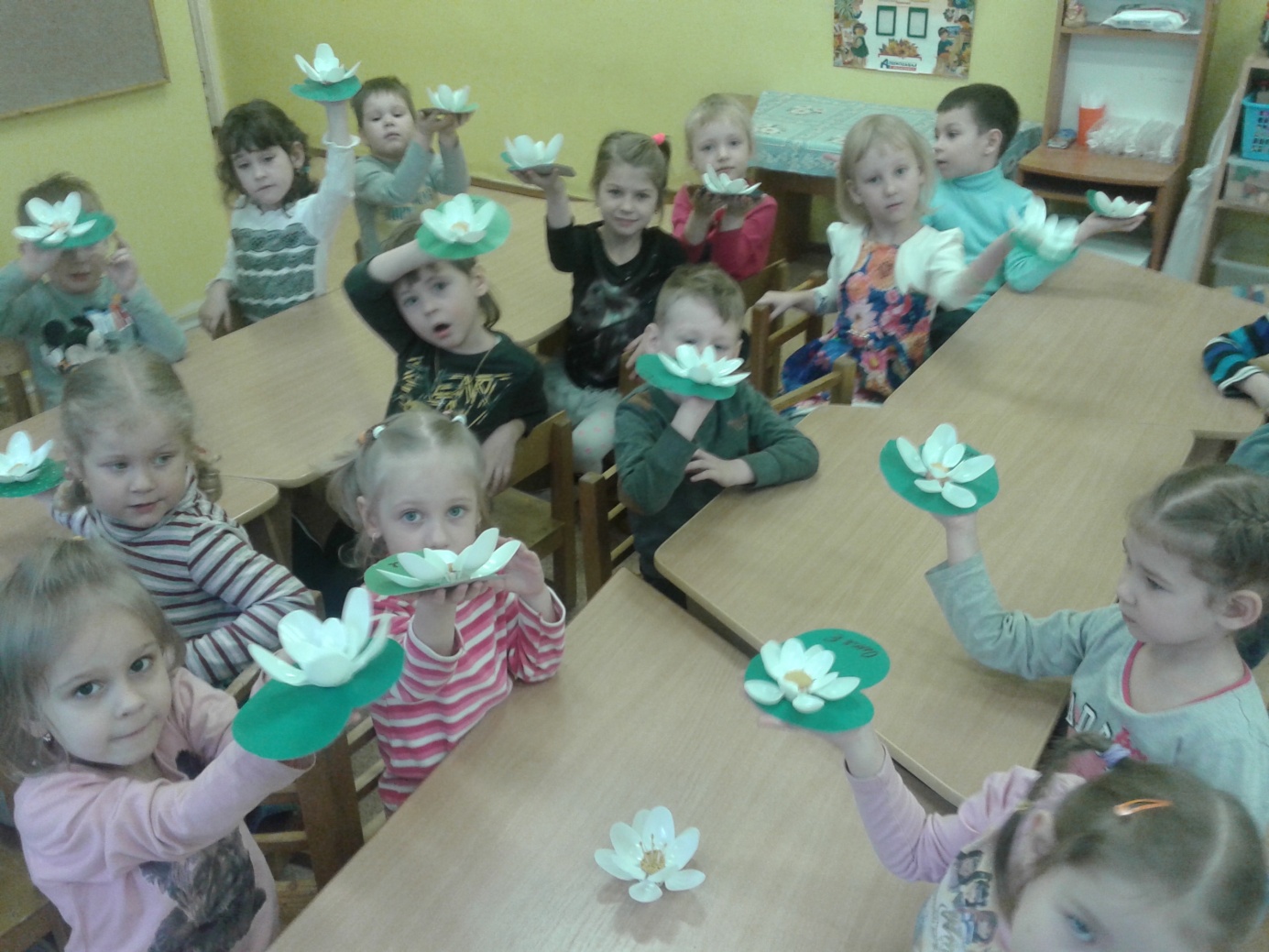 Лилии для тихой заводи готовы!